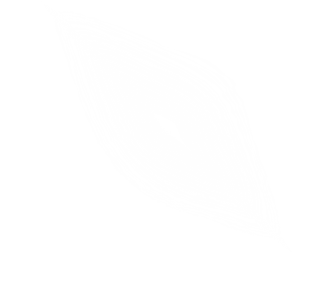 争优创先
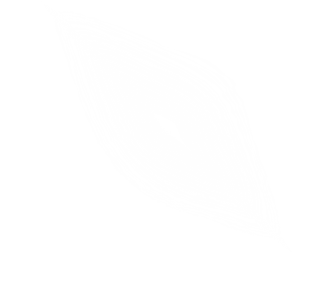 红蓝高端商务部门工作汇报模板
汇报人：OfficePLUS
01
02
03
04
部门简介
制度管理
品质保障
教育强化
Team Introduction
System Management
Quality Guarantee
Education To Strengthen
PART 01
部门简介
Team Introduction
部门简介
Team Introduction
负责工作
此处输入时间
此处输入工作内容
成立时间
人员组成
在这里输入你的正文阐述与关键词标题相关的具体内容，若字数太多酌情删减文案
1
4
3
研究生学历
本科学历
大专学历
3
1
证件
证件
部门简介
Team Introduction
专业化团队
技术高手
研发高手
运营高手
谈判高手
部门简介
Team Introduction
在这里输入你的正文阐述与关键词标题相关的具体内容，若字数太多酌情删减文案
03
01
02
目标
口号
责任
在这里输入你的正文阐述与标题相关的内容
在这里输入你的正文阐述与标题相关的内容
在这里输入你的正文阐述与标题相关的内容
04
05
06
制度
措施
组织
在这里输入你的正文阐述与标题相关的内容
在这里输入你的正文阐述与标题相关的内容
在这里输入你的正文阐述与标题相关的内容
PART 02
制度管理
System Management
制度管理
System Management
在这里输入你的正文阐述与关键词标题相关的具体内容，字数太多酌情删减文案
特殊性
必要性
积极性
在这里输入你的正文阐述与关键词标题相关的具体内容，若字数太多酌情删减文案
在这里输入你的正文阐述与关键词标题相关的具体内容，若字数太多酌情删减文案
在这里输入你的正文阐述与关键词标题相关的具体内容，若字数太多酌情删减文案
制度管理
System Management
在这里输入你的正文阐述与关键词标题相关的具体内容，字数太多酌情删减文案
部门会议
部门宣传
制度管理
System Management
在这里输入你的正文阐述与关键词标题相关的具体内容，字数太多酌情删减文案
01
在这里输入你的正文阐述与关键词标题相关的具体内容，若字数太多酌情删减文案
规章制度
规章制度
规章制度
02
在这里输入你的正文阐述与关键词标题相关的具体内容，若字数太多酌情删减文案
PART 03
品质保障
Quality Guarantee
品质保障
Quality Guarantee
依据以下标准和规定要求，制定相关的品质保障工作
相关的标准
相关的标准
相关的标准
相关的标准
相关的标准
相关的标准
品质保障
Quality Guarantee
构建多级别品质保障体系
目的
内容
集团
公司
方式
批次
部门
品质保障
Quality Guarantee
设立品质保障专业团队
品质保障团队
项目成果展示
在这里输入你的正文阐述与关键词标题相关的具体内容，若字数太多酌情删减文案
4位
133次
136场
专家
专业指导
企业培训
在这里输入你的正文阐述与关键词标题相关的具体内容，若字数太多酌情删减文案
48份
20个
12张
专业标准
对外服务商
专业证书
PART 04
教育强化
Education To Strengthen
教育强化
Education To Strengthen
强化教育，提升技能，增强班组安全素质
教育强化
Education To Strengthen
定时开展安全学习教育
在这里输入你的正文阐述与关键词标题相关的具体内容，若字数太多酌情删减文案
在这里输入你的正文阐述与关键词标题相关的具体内容，若字数太多酌情删减文案
培训照片
10+场
333人次
250小时
安全培训
参加
培训课时
培训照片
教育强化
Education To Strengthen
我们承诺
在这里输入你的正文阐述与关键词标题相关的具体内容，若字数太多酌情删减文案在这里输入你的正文阐述与关键词标题相关的具体内容，若字数太多酌情删减文案
零事故
零投诉
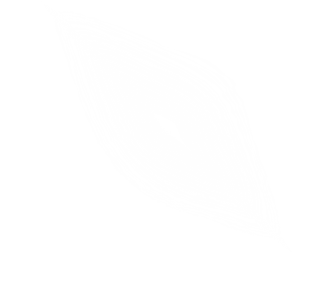 谢谢大家
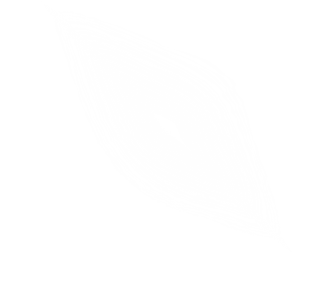 红蓝高端商务部门工作汇报模板
汇报人：OfficePLUS
OfficePLUS.cn
标注
字体使用


行距

素材

声明



作者
中文   OPPOSans H 
英文   OPPOSans R

标题 1.0
正文 1.3
Unsplash

本网站所提供的任何信息内容（包括但不限于 PPT 模板、Word 文档、Excel 图表、图片素材等）均受《中华人民共和国著作权法》、《信息网络传播权保护条例》及其他适用的法律法规的保护，未经权利人书面明确授权，信息内容的任何部分(包括图片或图表)不得被全部或部分的复制、传播、销售，否则将承担法律责任。

Lee.晓杰